Záťaž obyvateľstva ochoreniami
Prof. MUDr. Martin Rusnák, CSc
Prof. MUDr. Viera Rusnáková, CSc
PhDr. Marek Psota, PhD
Ozrejmiť definíciu prípadu a začiatok ochorenia
Predstaviť hlavné ukazovatele záťaže obyvateľstva ochoreniami
Prediskutovať účel predstavených ukazovateľov
Ciele prednášky
rusnak.truni.sk
13.11.14
2
Po absolvovaní prednášky by poslucháč mal byť schopný
Pochopiť o čom jednotlivý ukazovateľ hovorí
Vypočítať jednotlivé ukazovatele
Zhodnotiť vhodnosť použitia daného ukazovateľa pri úvahách o zdraví verejnosti
Edukačné ciele
rusnak.truni.sk
13.11.14
3
Pokiaľ vieme dostatočne presne definovať stav či ochorenie, potom môžeme presnejšie chápať súvislosti výskytu ochorenia v populácii. 
Pri popise výskytu ochorenia v populácii používame tri základné miery: úmrtnosť, incidenciu a prevalenciu.
Úmrtnosť, incidencia a prevalencia
rusnak.truni.sk
13.11.14
4
Úmrtnosť klasifikovaná podľa príčiny (resp. skupín príčin), ktorou bola smrť spôsobená.
Podľa slovníka demografických výrazov správne je používať termín Miera úmrtnosti podľa príčiny smrti (Cause-specific death rate). 
Vypočíta sa ako počet zomretých na určitú príčinu smrti k strednému stavu obyvateľov, obyčajne za rok. Zvyčajne sa vyjadruje v promile.
Úmrtnosť podľa príčin smrti (Cause-specific mortality)
rusnak.truni.sk
13.11.14
5
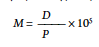 Písmenom M sme označili mieru úmrtnosti podľa príčiny smrti, D označuje počet zomretých na určitú príčinu a P j e stredný stav obyvateľov v danom roku.
rusnak.truni.sk
13.11.14
6
Poskytuje informácie o zdravotnom stave obyvateľstva.
Možno ich použiť na 
výpočet celkovej a predčasnej úmrtnosti a na ich základe odvodiť priority politiky zdravotníctva a zdravia verejnosti
hodnotenie účinnosti intervenčných programov zdravia, ako aj očkovania a skríningu
identifikáciu rizikových skupín v populácii. 
Úmrtnosť na niektoré špecifické ochorenia, napríklad na zhubné nádory, môže byť použitá na hodnotenie účinnosti liečby alebo prevencie rizikových správaní.
Počet zomretých podľa hlavnej príčiny smrti
rusnak.truni.sk
13.11.14
7
Vyplývajú zo spôsobu zaznamenávania úmrtí podľa príčin
Oficiálna štatistka zaznamenáva len prvotnú príčinu a ostatné ignoruje
Poznanie vedľajších príčin smrti prispieva k spoznávaniu celkového obrazu nielen zdravotného stavu, ale aj hospitalizácií a ich výsledkov (špeciálne štúdie).
Obmedzenia
rusnak.truni.sk
13.11.14
8
Zaznamenanie potvrdeného ochorenia alebo podozrenia na ochorenie je zo štatistického hľadiska prípad (case). 
Všeobecne existuje štatistika počtu nových ochorení, ktoré sa objavia v populácii na určitom mieste a v určitom čase. Vzhľadom na to, že väčšina ochorení nemá jasne daný začiatok, potrebujeme sa dohodnúť, kedy budeme stav, ktorý sa nám nezdá, už nazývať ochorením. Rozumieme ňou dohodu o tom, kedy považujeme určitý stav za ochorenie s daným názvom. 
Tieto definície sa môžu líšiť nielen podľa typu ochorenia, ale aj podľa možností diagnostiky.
Dohody o definícii väčšiny známych ochorení sú vytvorené buď národnými, alebo medzinárodnými odbornými spoločnosťami.
Definícia prípadu (case definition)
rusnak.truni.sk
13.11.14
9
Miera výskytu nových ochorení. 
Udáva sa vzhľadom na populáciu, v ktorej sa ochorenie vyskytuje, a čas, v ktorom sa pozorovanie vykonalo. 
Miera (Rate) je počet demografických udalostí určitého typu, ktorý zodpovedá určitej skupine obyvateľstva (najčastejšie na obyvateľstvo stredného stavu) za určité časové obdobie.
Čitateľ zlomku je počet nových prípadov. 
Príklad:V prípade novo priznaných invalidít ide o incidenciu invalidity, v prípade úmrtí hovoríme o úmrtnosti, aj keď vlastne ide o variant incidencie. 
V prípade incidencie nás zaujíma zmena stavu, teda prechod zo stavu zdravých, či lepšie povedané, zo stavu, keď problém ešte nie je rozpoznaný či kvalifikovaný, do stavu, keď sa splnia predpoklady obsiahnuté v definícii prípadu.
Incidencia
rusnak.truni.sk
13.11.14
10
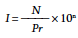 Incidenciu označme písmenom I, počet nových prípadov označme písmenom N, populáciu v riziku označme písmenami Pr (aby sme odlíšili zvyčajné označenie pravdepodobnosti).
rusnak.truni.sk
13.11.14
11
Alternatívne výrazy: Proporcia incidencie, Attack rate, Riziko, Pravdepodobnosť vzniku ochorenia
Vychádza z predpokladu, že sme schopní sledovať celú populáciu v riziku od začiatku obdobia pozorovania do jeho ukončenia. 
Teda v praktickej epidemiológii i v kohortových štúdiách môžeme využiť kumulatívnu incidenciu.
Predstavuje riziko ochorieť a môže sa vyjadriť ako pravdepodobnosť. Je priamym odhadom Relatívneho rizika.
Kumulatívna incidencia
rusnak.truni.sk
13.11.14
12
Pod prevalenciou, či chorobnosťou rozumieme proporciu jedincov v populácii, ktorí majú určité ochorenie alebo syndróm či znak v danom čase alebo počas určitého obdobia. 
Pokiaľ je incidencia mierou prírastku ochorení alebo chorobných stavov, prevalencia je mierou ich celkového výskytu. 
Preto na rozdiel od incidencie sa chorobnosť zaujíma nielen o novovzniknuté prípady, ale zaoberá sa všetkými prípadmi, ohraničenými časom a miestom výskytu.
rusnak.truni.sk
13.11.14
13
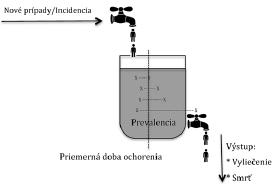 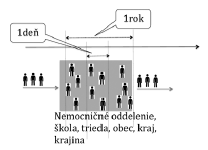 rusnak.truni.sk
13.11.14
14
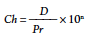 Označme prevalenciu písmenom Ch ako chorobnosť, počet všetkých prípadov označme písmenom D, populáciu v riziku označme písmenami Pr (aby sme odlíšili zvyčajné označenie pravdepodobnosti).
rusnak.truni.sk
13.11.14
15
Bodová prevalencia (Point Prevalence) počet ochorení v určitom časovom bode. Často sa používa v štúdiách v dobre definovaných populáciách, akými sú napríklad pacienti hospitalizovaní v nemocnici. 
Intervalová Prevalencia (Period Prevalence) Prevalenciu ochorení zisťujeme aj počas určitého časového intervalu. 
Ročná prevalencia (Annual prevalence) určuje podiel jednotlivcov s ochorením alebo v určitom stave kedykoľvek v priebehu roka. Teda sú to jednotlivci, ktorí získali ochorenie, či sa ocitli v určitom stave v priebehu roku a je jedno, či sa tam nachádzali už v predchádzajúcom roku či rokoch. 
Celoživotná prevalencia (Lifetime prevalence) - podiel jednotlivcov, u ktorých je prítomné ochorenie alebo stav počas života. 
Jednoročná prevalencia (One-year prevalence), keď sa zaujímame o podiel ľudí s ochorením alebo stavom v priebehu kalendárneho roku.
rusnak.truni.sk
13.11.14
16
Dlhšie trvanie ochorenia
Predĺženie života pacientov bez liečby
Zvýšenie incidencie (počtu nových prípa­dov)
Príchod nových prípadov (migrácia)
Odchod zdravých ľudí (migrácia)
Príchod ľudí senzitívnych na ochorenie
Lepšia diagnostika (lepšie oznamovanie)
Prevalenciu zvyšuje
rusnak.truni.sk
13.11.14
17
Skrátenie trvania ochorenia
Vysoká úmrtnosť na určité ochorenie
Zníženie počtu nových prípadov (inciden­cie)
Príchod zdravých ľudí (migrácia)
Odchod chorých ľudí (migrácia)
Zlepšenie výsledkov liečby
Prevalenciu znižuje
rusnak.truni.sk
13.11.14
18
Hlavné miery záťaže obyvateľstva ochoreniami: úmrtnosť, incidencia a prevalencia
Definícia ochorenia
Súhrn
rusnak.truni.sk
13.11.14
19
Vyhľadať aspoň 1 incidenčnú alebo prevalenčnú štúdiu a pripraviť referát (Power Point), predniesť na cvičení
Úloha
rusnak.truni.sk
13.11.14
20